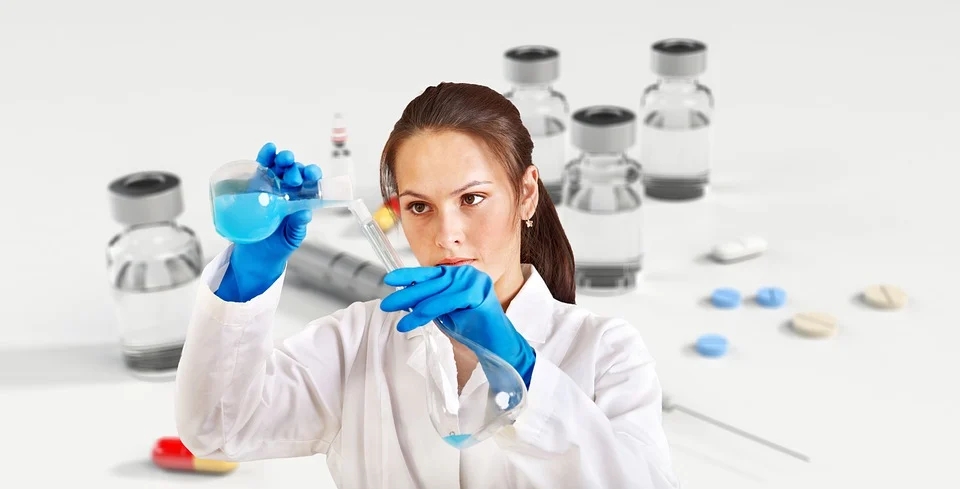 人教版初中化学九年级上册
5.1 质量守恒定律（第2课时）
MENTAL HEALTH COUNSELING PPT
第5章 化学方程式
讲解人：xippt  时间：2020.6.1
课堂导入
提问：在我们前面的学习过程中，如何来表示一个化学反应？
文字表达式
用文字表达式表示下列化学反应
①碳在氧气中燃烧
②磷在氧气中燃烧
点燃
碳  + 氧气           二氧化碳
点燃
磷  + 氧气           五氧化二磷
这些式子确实能表示反应物、生成物及反应条件；但书写不方便、国际上也不通用且不能体现质量守恒定律。
一、化学方程式
碳    +      氧气              二氧化碳
反应条件
生成物
点燃
反应物
生成
和
一、化学方程式
该式子确实能表示反应物、生成物及反应条件；但书写不方便、国际上也不通用且不能体现质量守恒定律。
点燃
一、化学方程式
化学方程式
概念：用化学式来表示化学反应的式子
碳  +  氧气   点燃   二氧化碳
＋
O2
C
CO2
点燃
O2
C +
CO2
:
:
12+16×2
12
16×2
:
:
12
32
44
一、化学方程式
化学方程式提供的信息
①、表示反应物、生成物及反应条件
②、表示反应物、生成物各物质的质量比
即化学式的相对分子质量×前面的系数所得的值之比
③、表示各物质之间粒子个数比
即化学式前面的系数比（计量数）
一、化学方程式
即：化学方程式表示的意义
表示反应物、生成物和反应条件
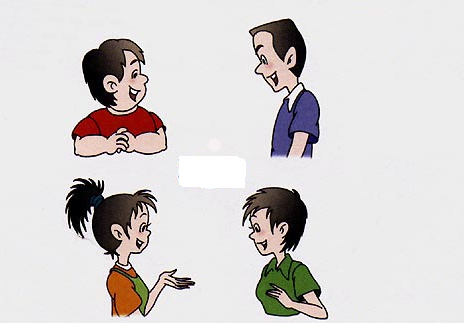 表示参加反应的各粒子的相对数量
表示各物质之间的质量比
一、化学方程式
化学方程式的读法
①、直接读出反应物，生成物的名称和反应条件
C＋O2                         CO2
提示：+读“和、与、跟”，=读“生成”
碳和氧气在点燃条件下反应，生成二氧化碳
点燃
②、读出反应物和生成物之间各物质的质量比
格式：每多少份质量×××物质与多少份质量
每12份质量的碳与32份质量的氧气反应，点燃生成44份质量的二氧化碳。
一、化学方程式
化学方程式的读法
C＋O2                         CO2
③读出反应物和生成物的各粒子个数比
（粒子个数比即化学式前面的化学计量数之比）
点燃
每1个碳原子与1个氧分子反应，生成1个二氧化碳分子
一、化学方程式
铁与硫酸铜溶液的反应：
宏观：铁和硫酸铜生成硫酸亚铁和铜
微观：一个铁原子和一个硫酸铜分子生成一个硫酸亚铁分子和一个铜原子
质量：每56份质量的铁和160份质量的硫酸铜生成152份质量的硫酸亚铁和64份质量的铜
Fe＋CuSO4      FeSO4＋Cu
一、化学方程式
铜丝表面的氧化铜与氢气在加热的条件下反应：
一、化学方程式
△
加热
宏观：氧化铜和氢气加热生成铜和水
微观：两个氧化铜分子和一个氢分子加热生成两个铜原子和一个水分子
2CuO＋H2                    2Cu＋H2O
质量：每160份质量的氧化铜和2份质量的氢气加热生成128份质量的铜和18份质量的水
点燃
4P＋5O2                         P2O5
一、化学方程式
2H2O                             2H2↑＋O2↑
尝试写出我们学习过的其他反应的化学方程式
△
磷和氧气的反应
2KMnO4                               K2MnO4＋MnO2＋O2↑
过氧化氢制取氧气
通电
产生气体
MnO2
高锰酸钾制取氧气
电解水
2H2O2                              2H2O＋O2↑
课堂小结
化学方程式
1.定义：用化学式来表示化学反应的式子
2.意义： 
①表示反应物、生成物和反应条件
②表示各物质之间的质量比
③、表示各物质之间粒子个数比
3.读法
课堂小结
1·硫在氧气中燃烧的反应：
S＋O2                        SO2
宏观：硫和氧气点燃生成二氧化硫
点燃
微观：一个硫原子和一个氧分子点燃生成一个二氧化硫分子
质量：每32份质量的硫和32份质量的氧气点燃生成64份质量的二氧化硫
典型例题
1、有关2CO+O2            2CO2的叙述正确的是（　　）
A．一氧化碳和氧气混合就生成二氧化碳	
B．一氧化碳和氧气在点燃条件下反应生成二氧化碳	
C．两个一氧化碳分子和一个氧分子混合就生成两个二氧化碳分子	
D．2g一氧化碳和1g氧气在点燃条件下反应生成2g二氧化碳
2、根据化学方程式：2H2O         2H2↑+O2↑，无法获取的信息是（　　）
A．反应所需条件	          B．生成物的状态
C．生成物的物质的量之比	  D．氧气可助燃
B
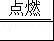 D
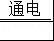 版权声明
感谢您下载xippt平台上提供的PPT作品，为了您和xippt以及原创作者的利益，请勿复制、传播、销售，否则将承担法律责任！xippt将对作品进行维权，按照传播下载次数进行十倍的索取赔偿！
  1. 在xippt出售的PPT模板是免版税类(RF:
Royalty-Free)正版受《中国人民共和国著作法》和《世界版权公约》的保护，作品的所有权、版权和著作权归xippt所有,您下载的是PPT模板素材的使用权。
  2. 不得将xippt的PPT模板、PPT素材，本身用于再出售,或者出租、出借、转让、分销、发布或者作为礼物供他人使用，不得转授权、出卖、转让本协议或者本协议中的权利。
典型例题
2H2O                    2H2↑＋O2↑
4·化学方程式的三种读法(以                                                            )为例
点燃
氧气
(1)质的方面：氢气和______在______ 的条件下反应生成水。


(2)量的方面：每________份质量的氢气和________份质量


的氧气完全反应，生成________份质量的水。


(3)粒子方面：每________个氢分子和 1 个氧分子反应，生


成________个水分子。
4
32
通电
36
2
2
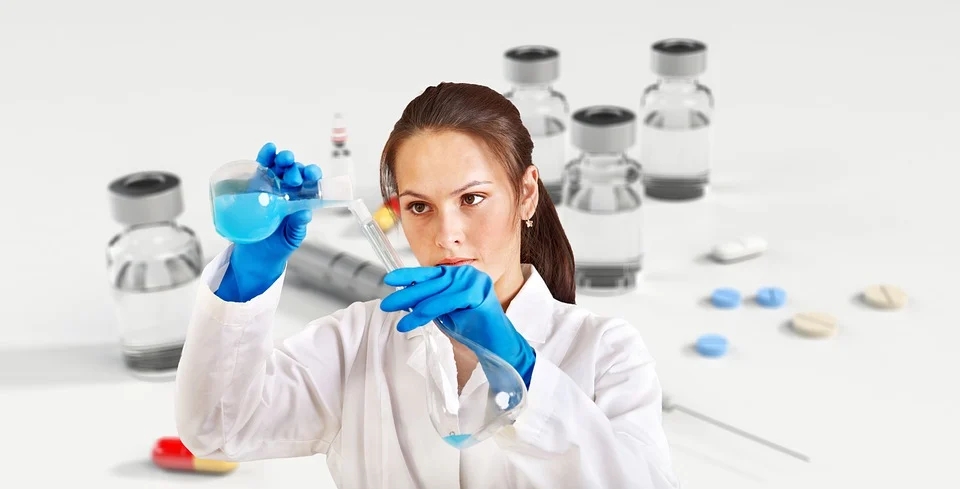 人教版初中化学九年级上册
感谢你的聆听
MENTAL HEALTH COUNSELING PPT
第5章 化学方程式
讲解人：xippt  时间：2020.6.1